Equity Gap Root Cause Analysis
To write in the fishbone, double click inside the box in which you want to type. Replace bracketed text with your responses from Handout_1_Data_inquiry.
[Category 1]
[Category 2]
[Category 3]
[Equity gap or disparity]
[Category 4]
[Category 5
[Category 6]
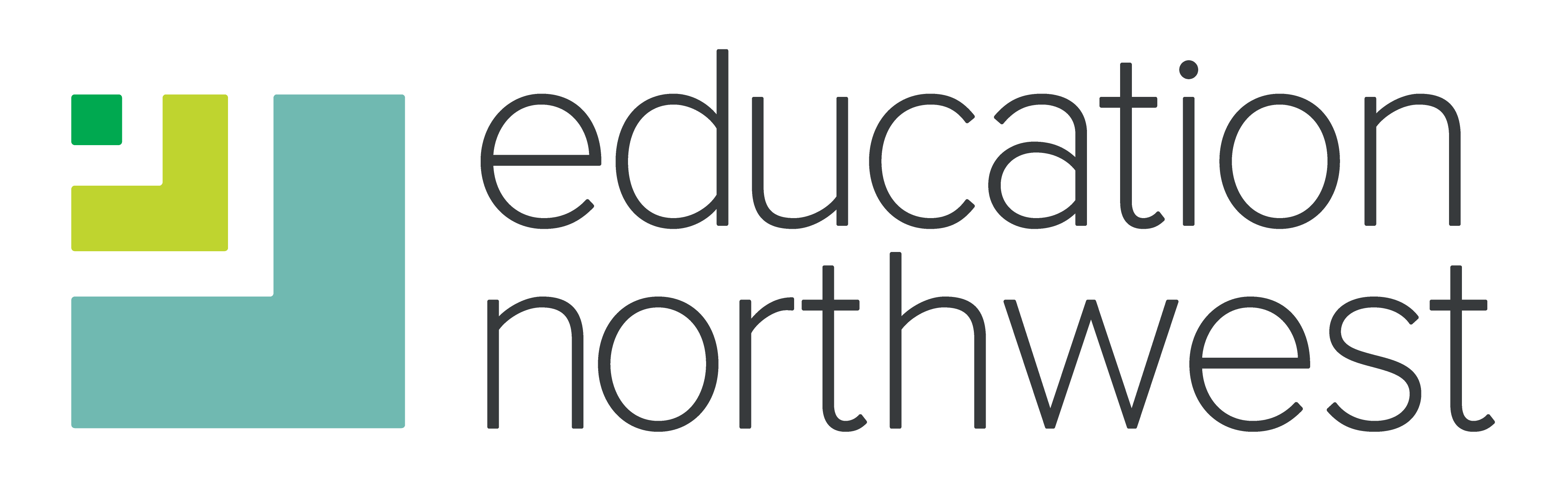